SĂPTĂMÂNA MONDIALĂ A BANILOR„Planifică-ți banii, plantează-ți viitorul”
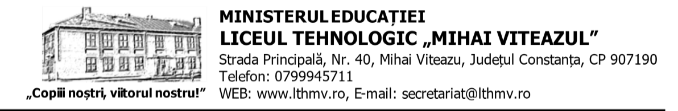 Prof.îndrumător – Orzan Constantin
Prof. Colaborator- Ghioculeț Anda Daniela
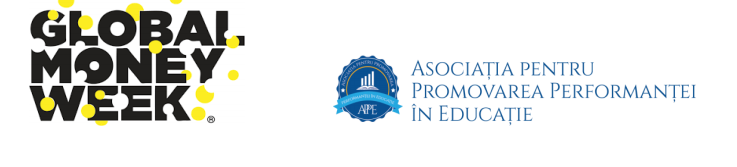 23.03.2023
Liceul Tehnologic „Mihai Viteazul”
ACTIVITĂȚI
1.Prezentare unui ppt cu tema
“Bugetul de familie(nevoi vs.dorințe), bugetul personal ”.Tipuri de buget 
2. Realizarea unei hărți conceptuale cu tema bugetul
23.03.2023
Liceul Tehnologic „Mihai Viteazul”
1. Întocmirea unui buget de famili/ personal (nevoi și dorințe).
Bugetul familiar sau personal- este un plan financiar care centralizează veniturile și cheltuielile estimate ale unei perioade în cadrul unei familie sau a unei persoane.
Are rolul de a orienta persoana sau familia în gestionarea cu maximă eficiență resurselor financiare de care dispune.
23.03.2023
Liceul Tehnologic „Mihai Viteazul”
Scopul elaborării unui buget
De a compara sursele financiare cu nevoile de consum dintr-o perioadă;
de a găsi resursele acoperirii acestor nevoi; 
de a lua anuminte decizii în funcție de posibilitățile financiare pe care persoana  sau familie le are.
23.03.2023
Liceul Tehnologic „Mihai Viteazul”
Venituri și cheltuieli
Salarii și
asimilate
Alocații,
Pensii
burse
Veniturile
familiei
sunt
alcătuite din
VENITURI
suma veniturilor
Activități
personale ale
independente,
Dobânzi
tuturor
drepturi de
membrilor
autor
familiei.
Agricultură,
Chirii
silvicultură,
încasate
piscicultură
23.03.2023
Liceul Tehnologic „Mihai Viteazul”
Hrană
Culturale
Îmbrăcăminte
CHELTUIELI
Îngrijire
Educație
personală
Transport
Comuni
cații
23.03.2023
Liceul Tehnologic „Mihai Viteazul”
Nevoi vs. Dorințe
Nevoile sunt necesități ale oamenilor, manifestate sub diferite forme, satisfăcute prin consum de bunuri și servicii.
Ex: facturi, rate bănci, chirie, utilități, mâncare.
Dorințe aceas stare sufletească a celui care tinde după ceva anume, cum ar fi o vacanță sau cinema.
Ex:Shopping, masa în oraș, vacanțe, gadget-uri, pasiuni.
23.03.2023
Liceul Tehnologic „Mihai Viteazul”
23 martie 2023
23.03.2023
Liceul Tehnologic „Mihai Viteazul”
Tipuri de buget
23.03.2023
Liceul Tehnologic „Mihai Viteazul”
Hartă conceptuală realizată de elevi
23.03.2023
Liceul Tehnologic „Mihai Viteazul”
23.03.2023
Liceul Tehnologic „Mihai Viteazul”